ExerCise #7
Dataflow Saturation Review
Write your name and answer the following on a piece of paper
Assume a value-set dataflow analysis starting at BBL 7, then BBL 4-6, then BBL 3, then BBL 1-2. Give the value sets at the top of each block after 1 round of analysis?
BBL1-2 in: <x: { } , y: { }, g: { }>
1. int x = 0;
2. int y = 2;
BBL1-2 out: <x: { } , y: { }, g: { }>
BBL3 in:   <x: { } , y: { }, g: { }>
3. while (INPUT){
BBL3 out: <x: { } , y: { }, g: { }>
true
BBL4-6 in: <x: { } , y: { }, g: { }>
4. g = 1 / y;
5. y = 0;
6. }
false
BBL4-6 out: <x: { } , y: { }, g: { }>
BBL7 in: <x: { } , y: { }, g: { }>
7. return;
BBL7 out: <x: { } , y: { }, g: { }>
1
Administriviaand Announcements
Formalizing Dataflow
EECS 677: Software Security Evaluation
Drew Davidson
4
Class Progress
Exploring Static analysis
Finished enough intuition that we can perform a basic analysis
Last Time: Saturation
5
Review: Static Analysis
Extending our basic dataflow to loops
No obvious start-point for analysis (circular dependence)

No obvious end-point (can’t necessarily do with a single pass)
Chaotic iteration
Run the algorithm until it hits a fixpoint
Reaching Fixpoints Faster
Perform an operation until it
stops making progress
Intuitively: add some extra over-approximation
Lecture Outline
Dataflow Frameworks
Abstract Interpretation
Formalizing Termination
7
Dataflow Frameworks
Our value-set analyses (appeared to) have some nice properties
Guaranteed termination

Completeness in values found
A couple of conditions happened to occur:
Claims
Sets of possible integer values
Bold Claims
Union over value-sets
Composition of the individual instruction transfer functions
Formalizing Termination
8
Dataflow Frameworks
{00,01,10,11}
Value-Set “Rank”
(2-bit computer)
{01,10,11}
{00,10,11}
{00,01,11}
{00,01,10}
{00,01}
{01,10}
{00,10}
{00,11}
{01,11}
{10,11}
{11}
{00}
{10}
{01}
Domain Needs
9
Dataflow Frameworks
Some Basic Definitions
Lattice:
Poset:
Poset:
Lattice:
Poset:
Lattice:
No upper bound 
lower than z
z is actually an upper bound
Poset:
Lattice:
A complete lattice is a lattice in which all subsets have a meet and join
Poset:
Lattice:
Function NEEDs
10
Dataflow Frameworks
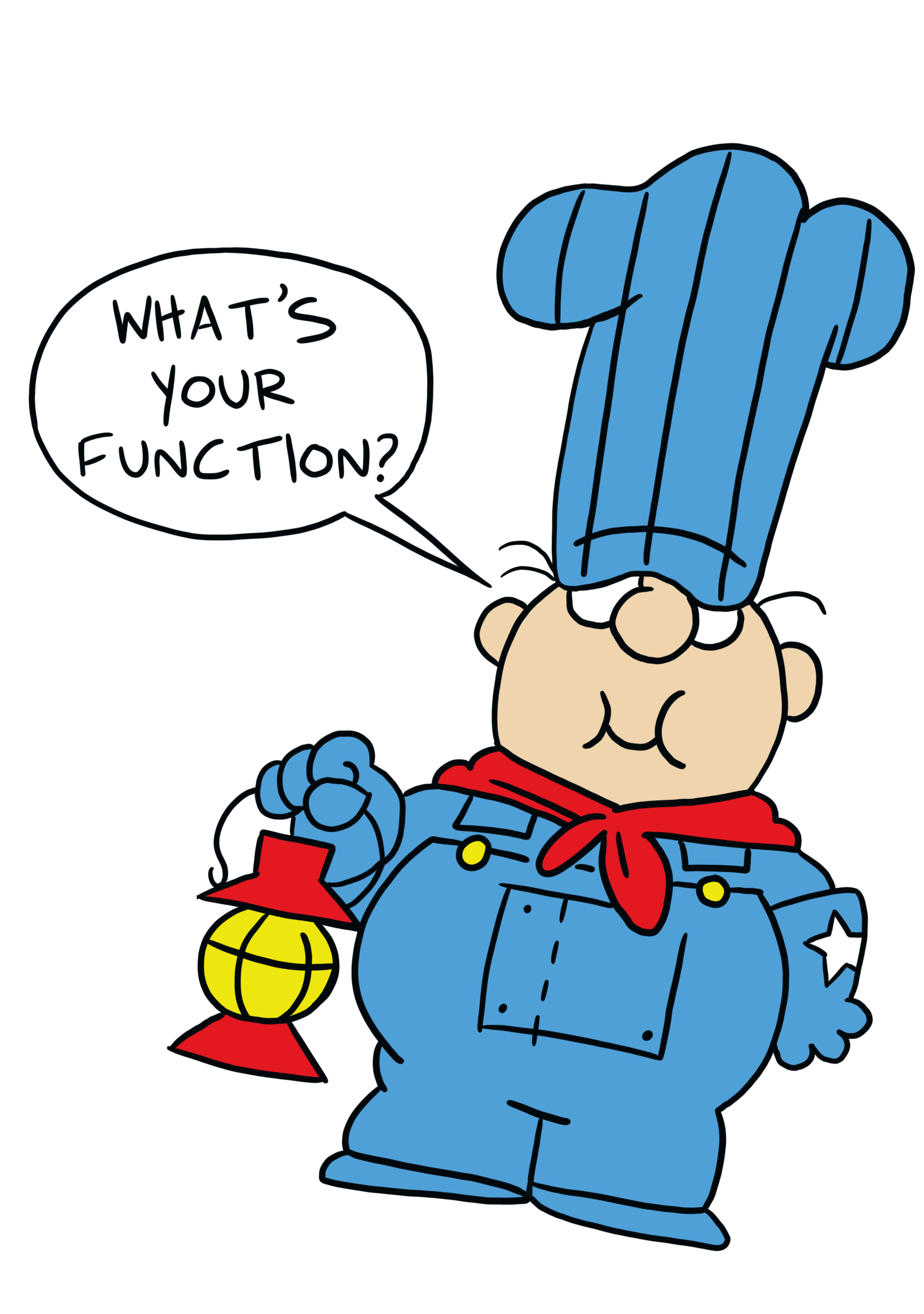 Some Basic Definitions
An element z is a fixpoint of f iff z = f(z)
Why Does this Matter?
11
Dataflow Frameworks
Every finite lattice 
is complete
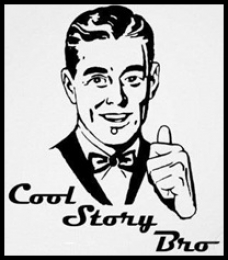 Practical Upshot
If L is a complete lattice and f is monotonic, then f has a greatest fixpoint and a least fixpoint
If L has no infinite ascending chains, the least fixpoint can be computed by iterative application of f
Why Does this Matter?
12
Dataflow Frameworks
Making the Theory Work for Us
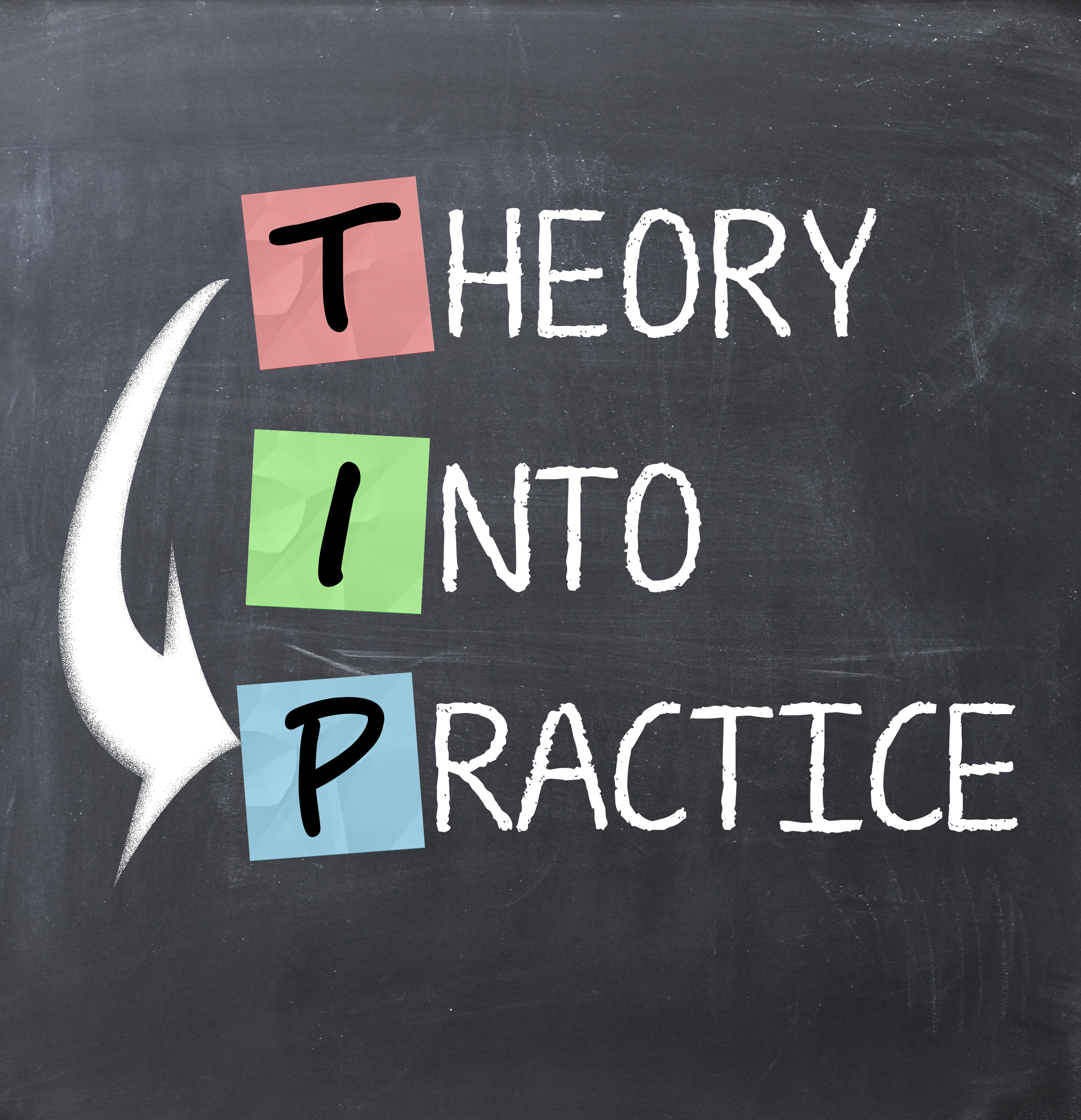 A complete lattice with no infinite chains can be solved via iteration
Catches
Sometimes our domain DOESN’T have these properties
Sometimes the iteration is too lengthy
Lecture Outline
Dataflow Frameworks
Abstract Interpretation
Analysis Precision
14
Abstract Interpretation
Precision / Efficiency Tradeoff
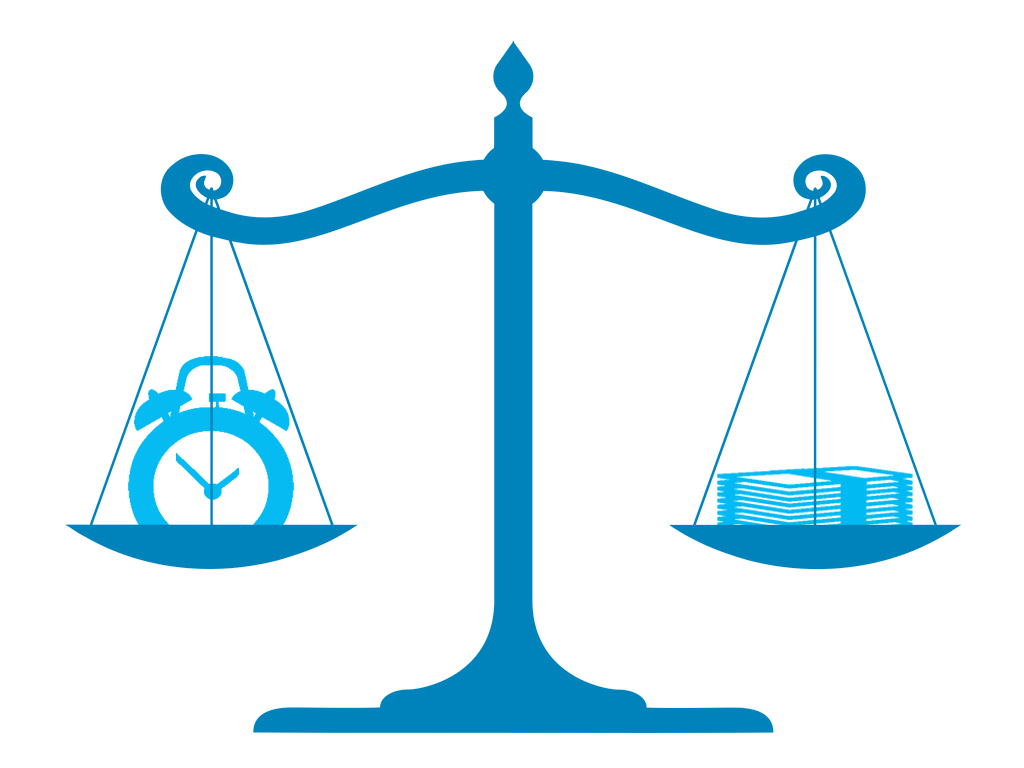 With a complete lattice we can, in theory, eventually terminate


The shallower the lattice, the faster the fixpoint
That’s not a very strong guarantee!
Choose to approximate the lattice